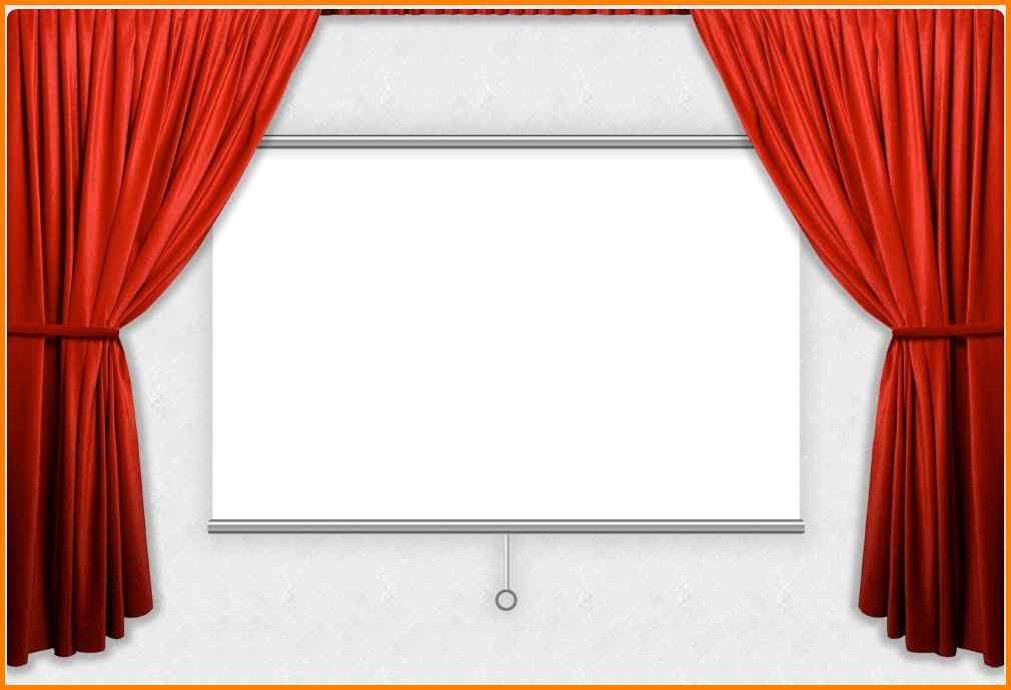 W
M
E
E
L
C
O
Mahia
B.A Hons
M.A (English)
Rahman
Assistant Teacher
English
Silam P.L High School
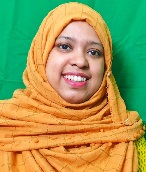 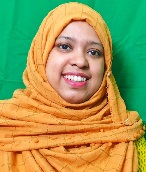 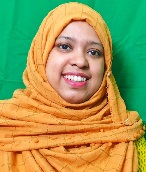 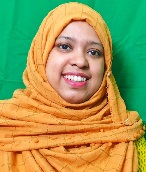 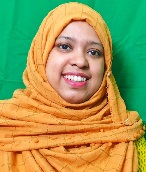 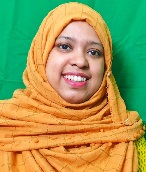 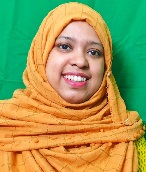 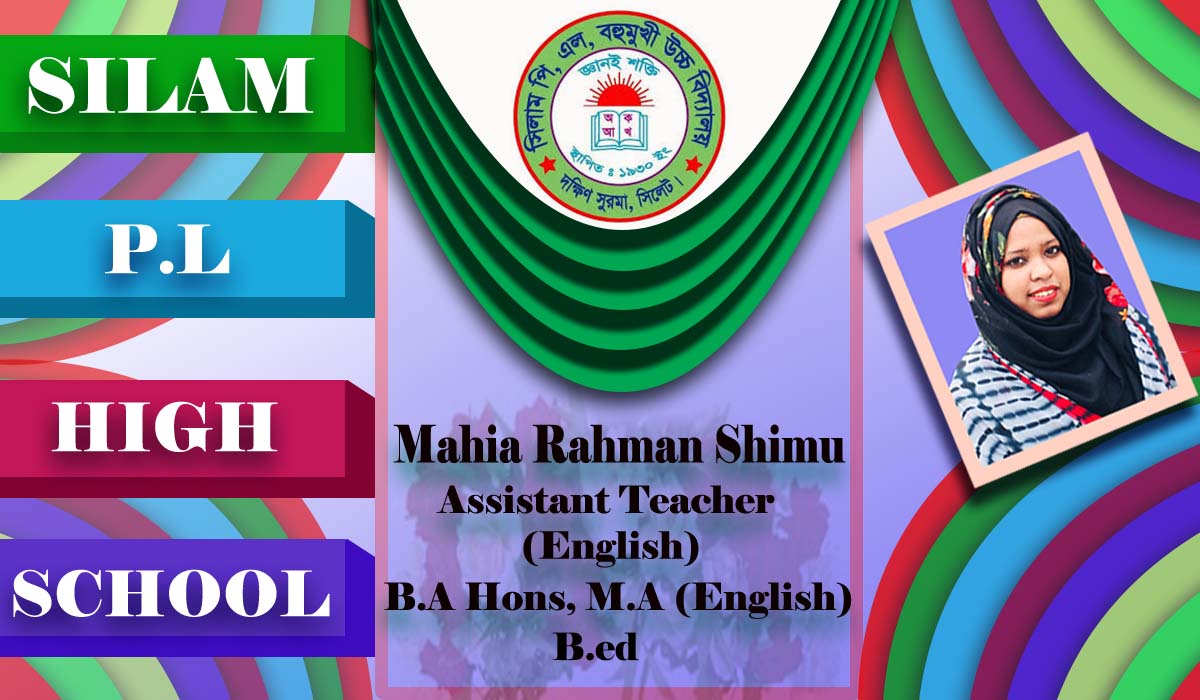 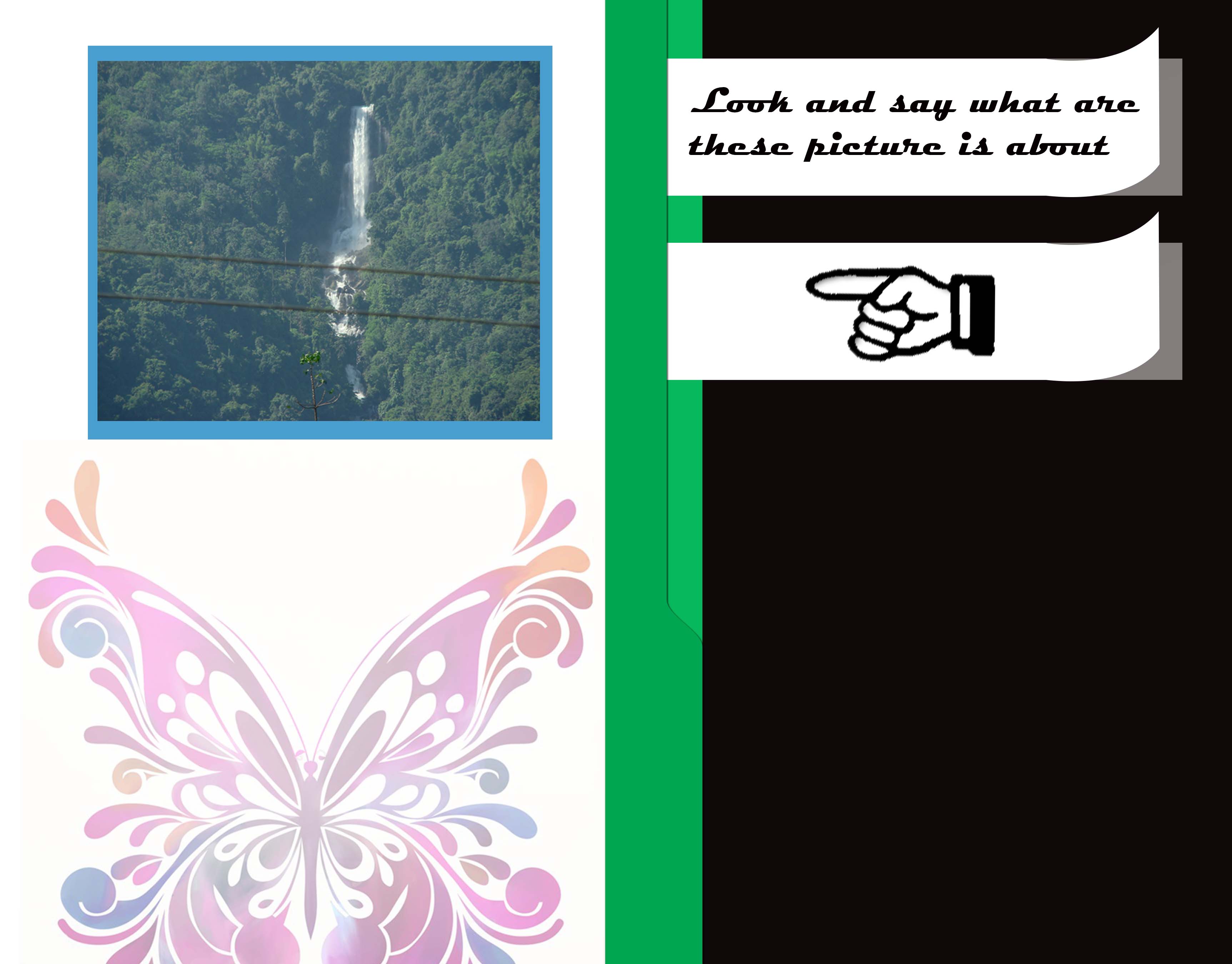 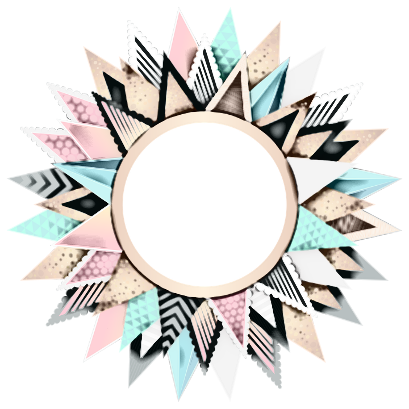 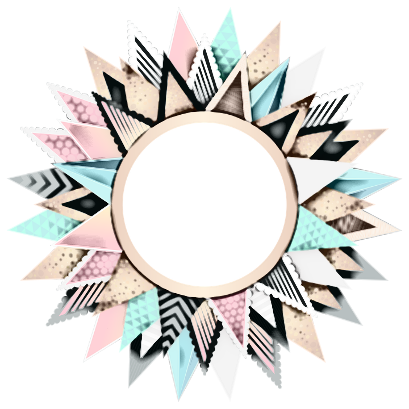 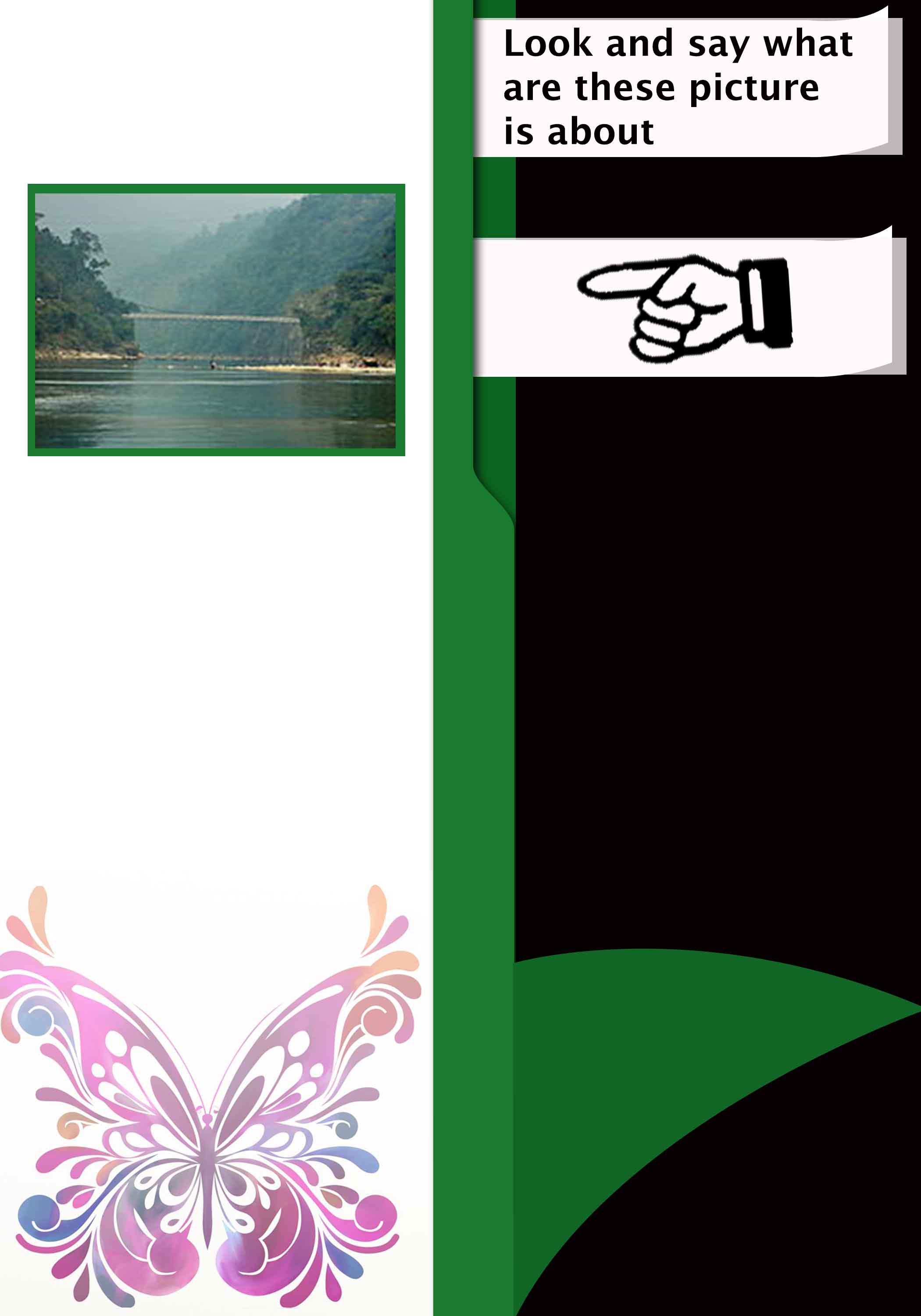 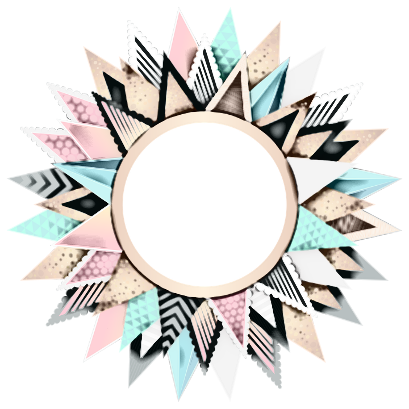 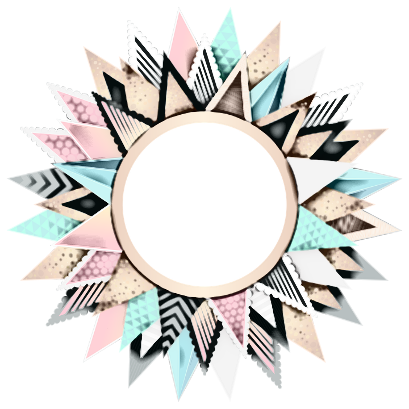 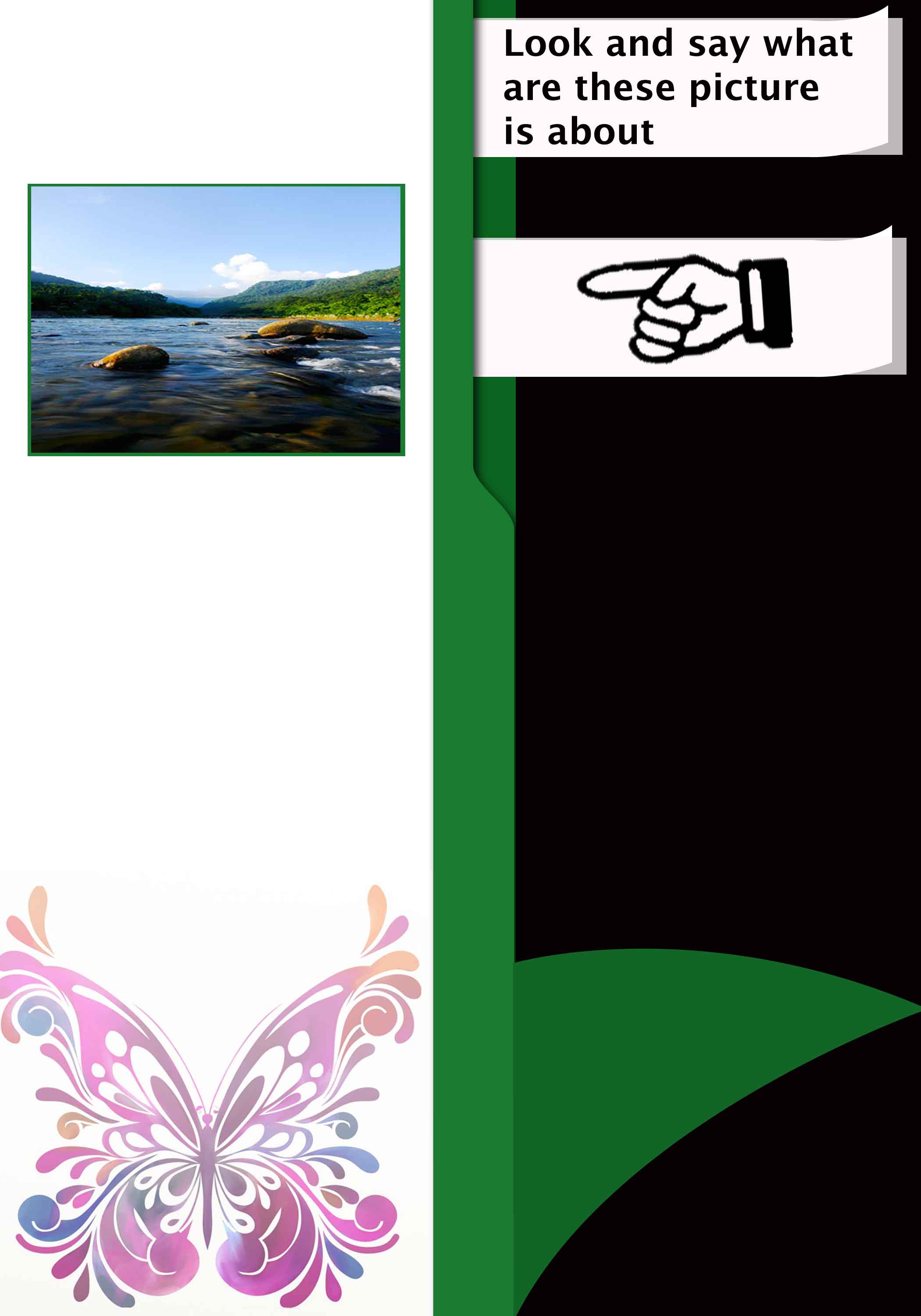 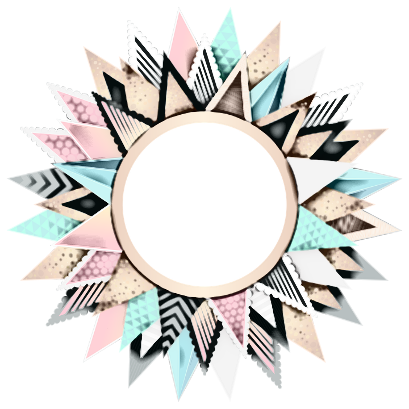 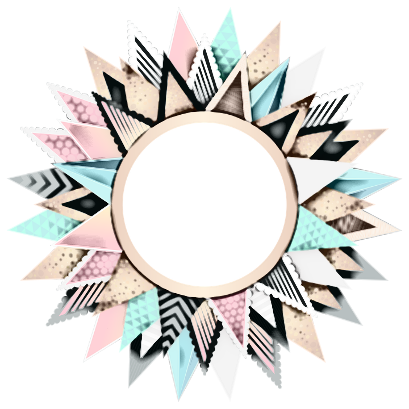 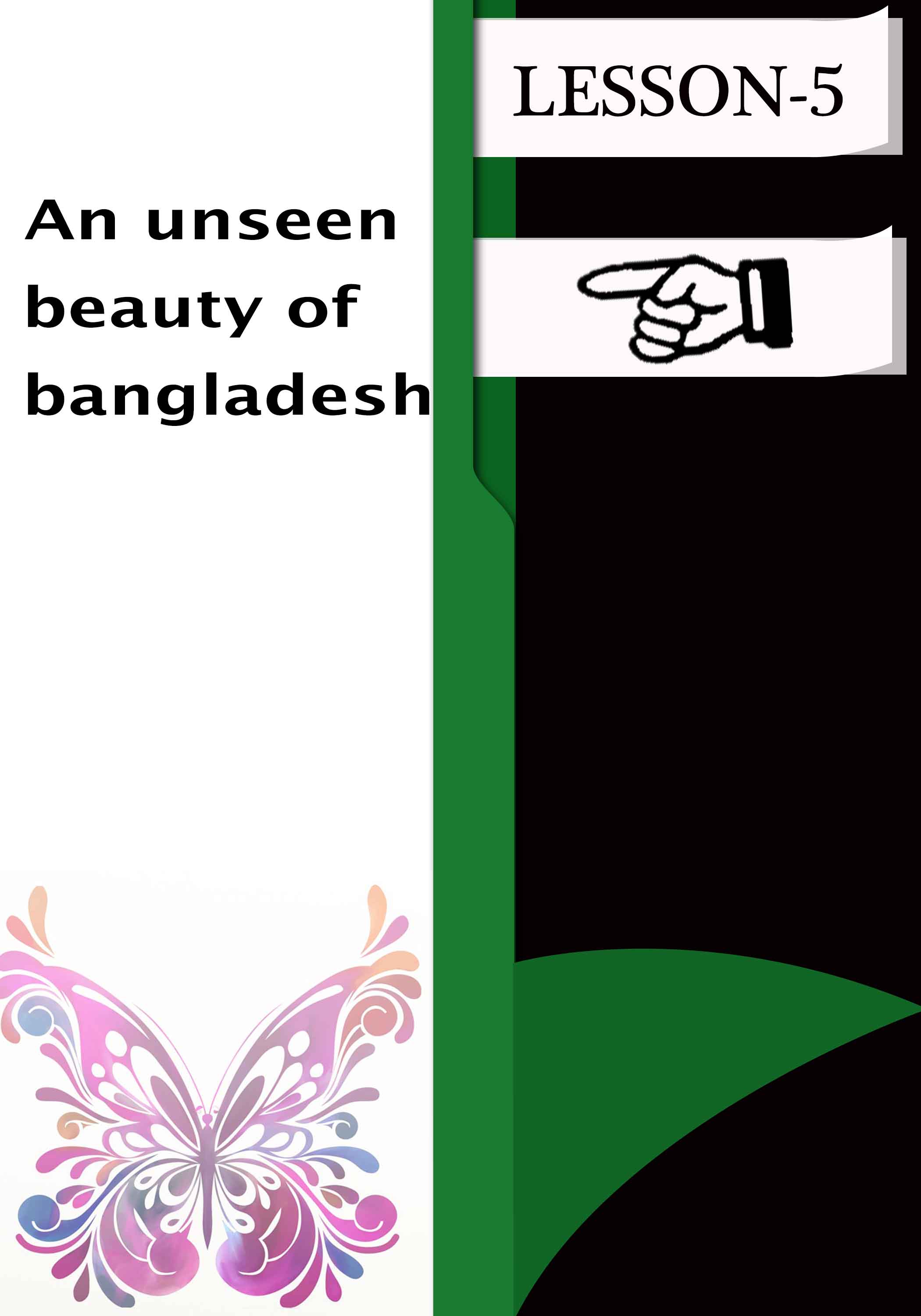 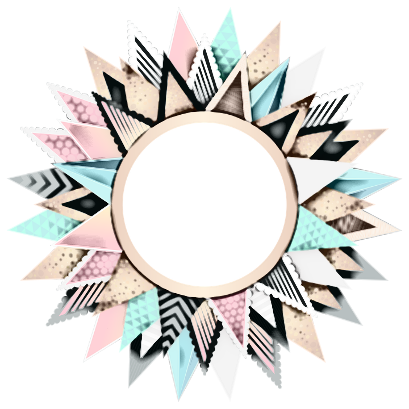 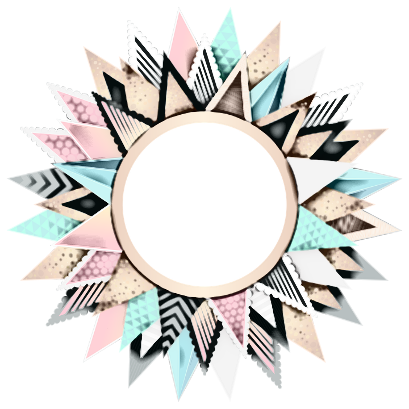 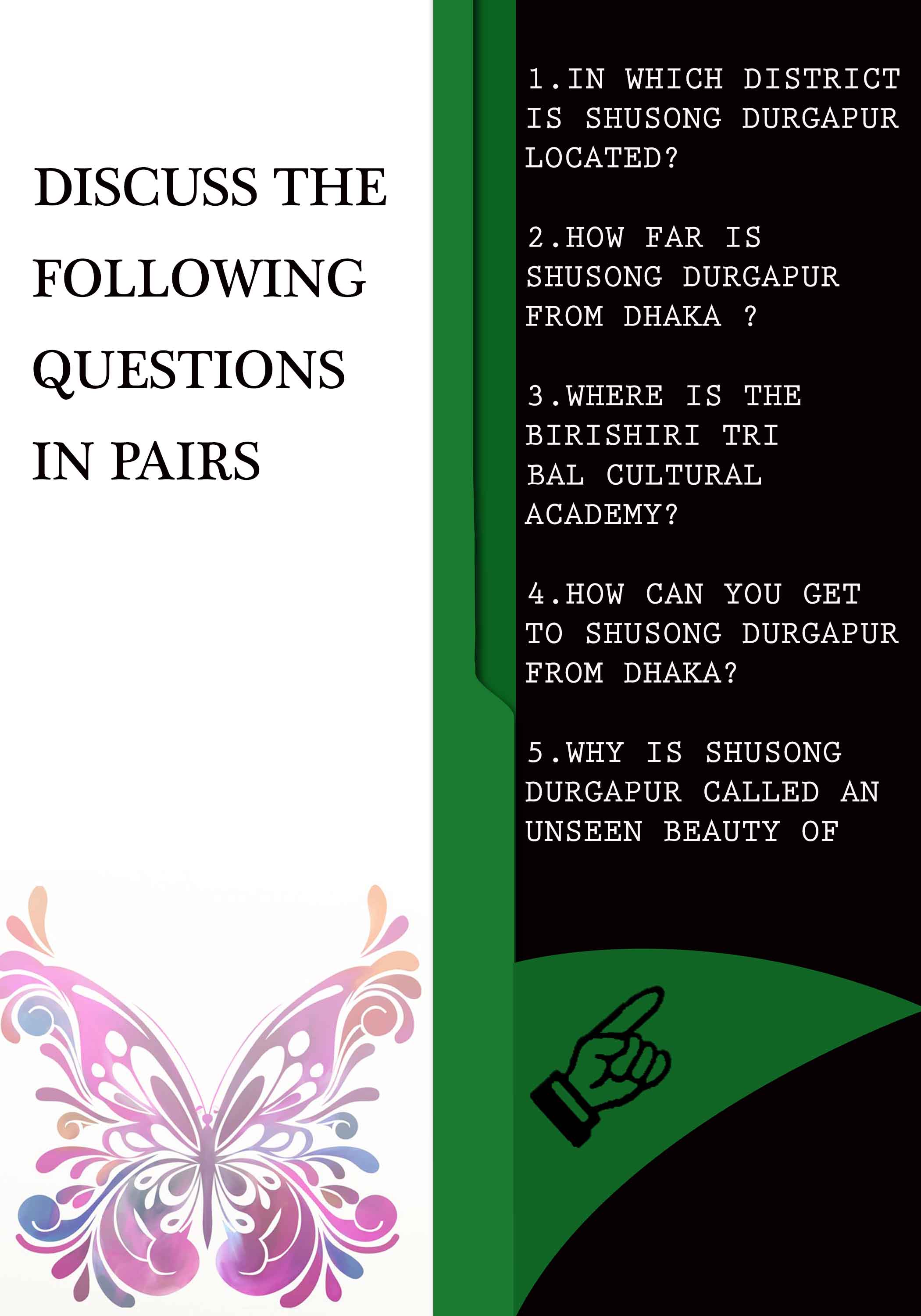 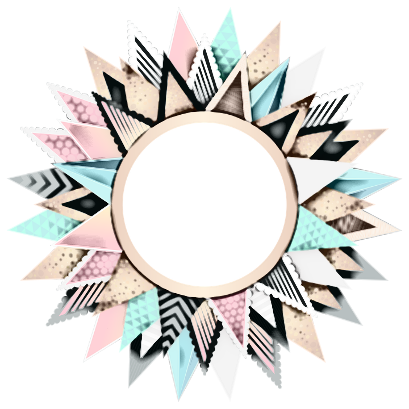 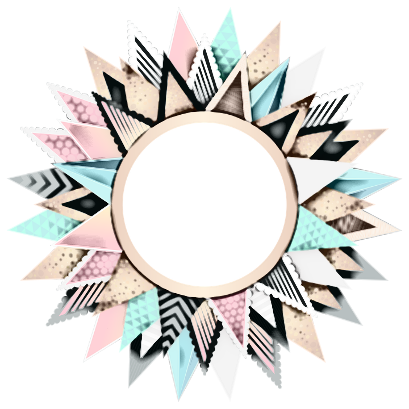 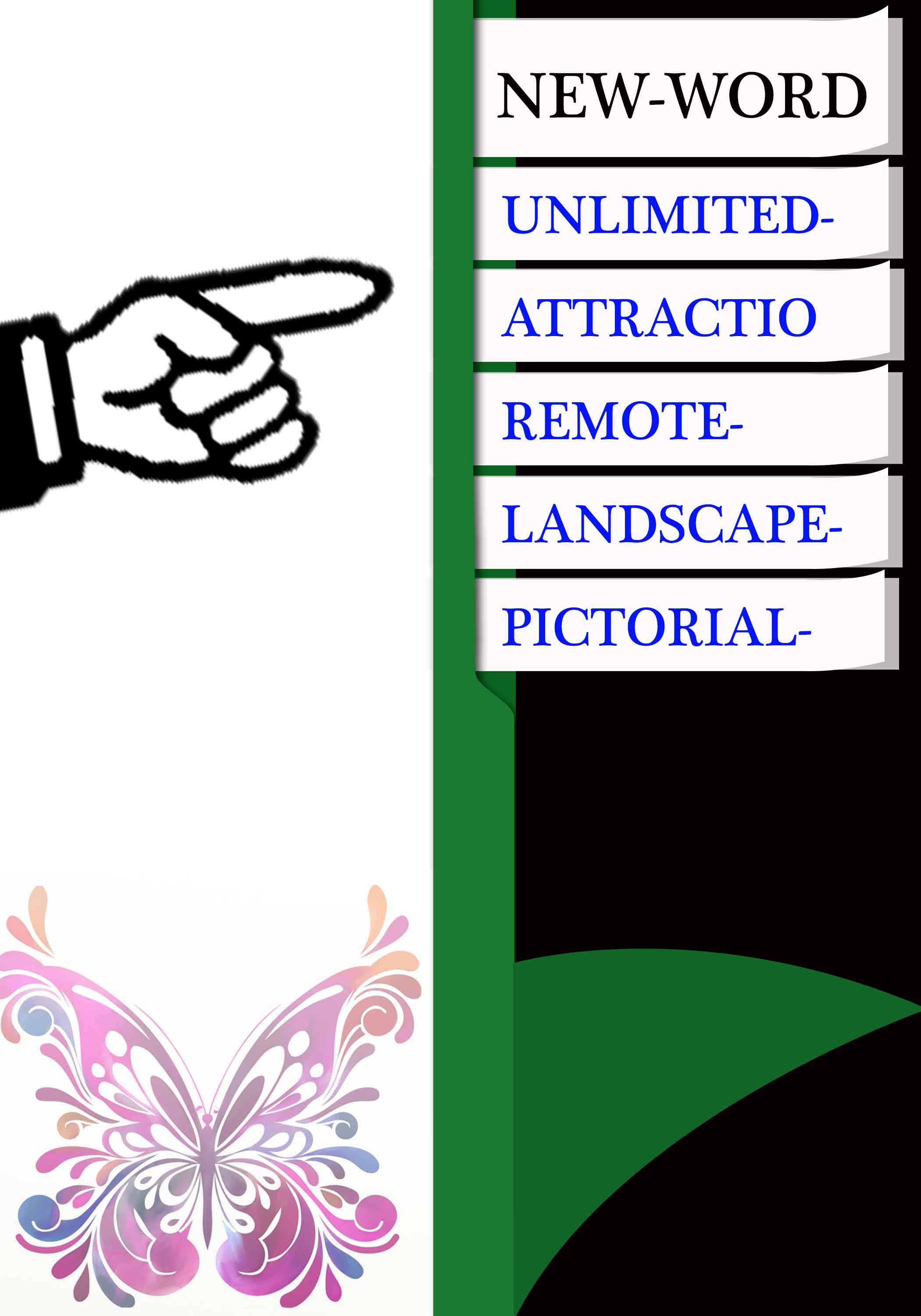 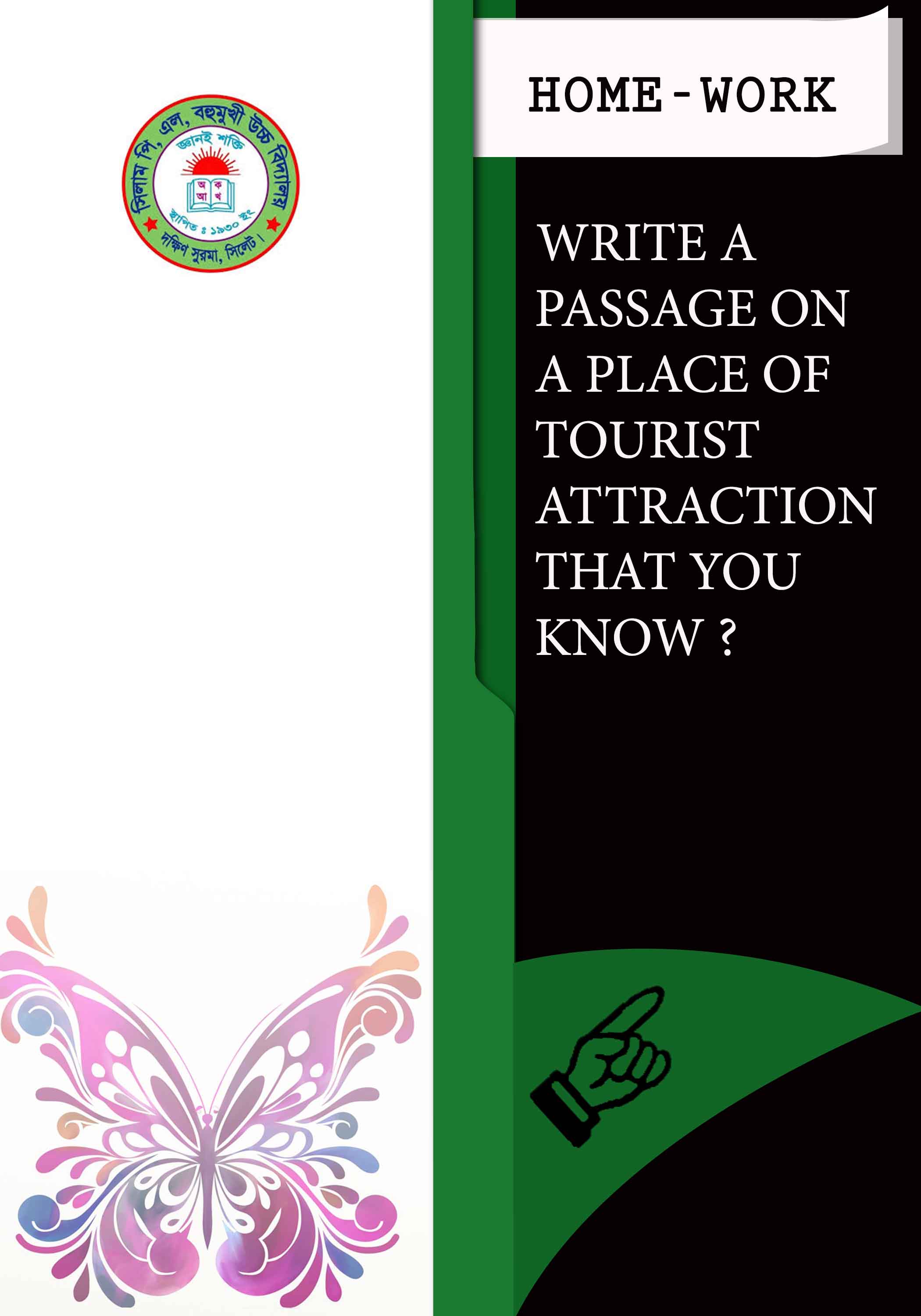 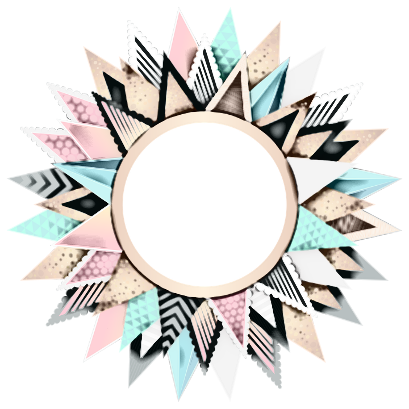 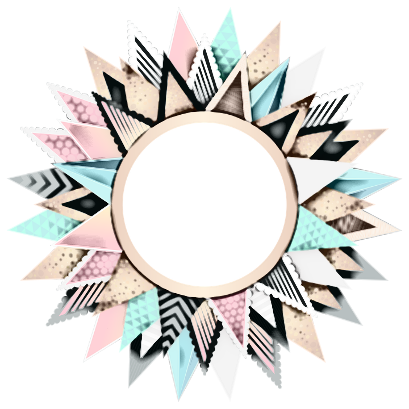